Stock change of soil moisture under crop cultivation
A relevant indicator and low cost indicator to assess hydrological performance of agricultural land use systems in Tigray, northern Ethiopia

Richard Kraaijvanger
Van Hall Larenstein University of Applied Sciences, Velp, The Netherlands
Problem context
Soil erosion is a complex problem
Measures are not always effective
Need for local-specific approaches
Why approaches work or don’t work isn’t always clear
Information on hydrological performance of land use systems is essential
Case study: Tigray
Serious and long term problems with soil erosion
Measures taken are not always fully effective 
Sustainability is severly affected: crop production, food security, environmental degradation
Event of about half an hour resulted in massive run off
Massive run off
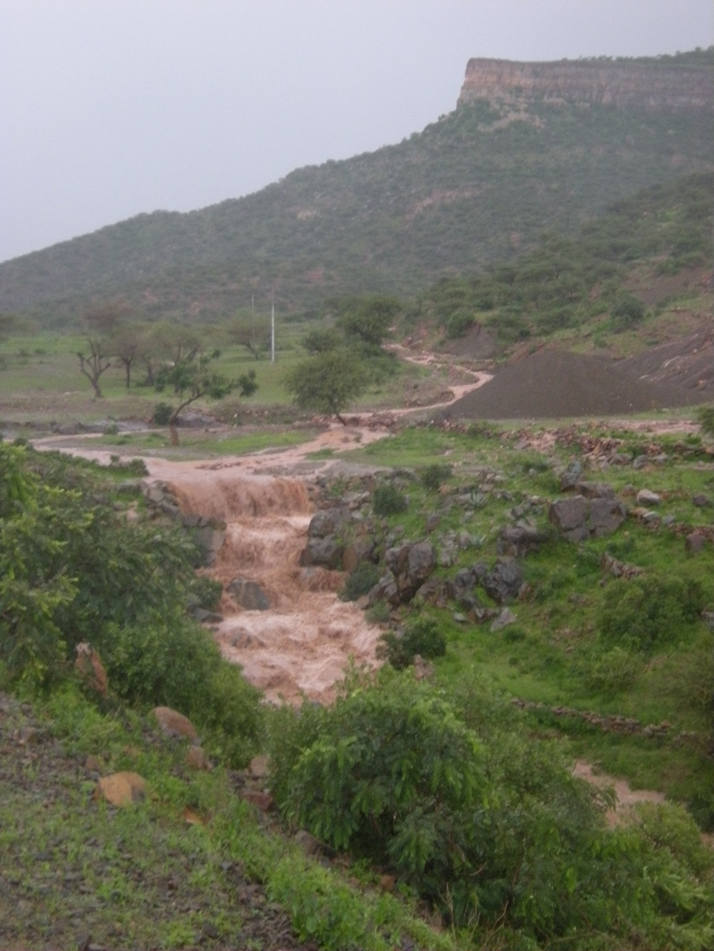 Study area
Four years (2010-2013)

16 locations (distributed over 4 woredas)

Four sites per location

64 observed sites (of which some were repeated for more years; in total 43 different sites were involved)
What are trends in hydrological performance of agricultural land use systems in Tigray, northern Ethiopia?
Data collected to support crop growth modelling were available:
Gravimetric soil moisture data (different depths; throughout the growing season for four years)
Moisture retention (field capacity, wilting point), porosity, bulk density, granular composition
Crop productivity
Indicative rainfall data
Starting point: Moisture stored in the soil
Result of infiltration (as a complement to run off)
Available for plant growth
Measured gravimetrically (sampling at different depths by auger; oven dried at 105 oC)
Depth and moisture content provide soil moisture stock
Change of moisture stock over the growing period
Additional data
Indicative rainfall data for each location
Moisture retention data (pF), bulk density and porosity on the basis of core samples
Granular composition (stone% by sieving; estimation textural class by feel method and reference samples)
Crop production data (for recommended practice)
Analysis
Available soil moisture (for plants): soil depth*(actual %-WP)

Maximum infiltration capacity for 1 hour: using the concept of sorptivity (on the basis of soil moisture content, porosity and tabulated data) and conductivity (Van Keulen and Wolf, 1986)*



*Van Keulen and Wolf, 1986: Modelling of agricultural production: weather, soils and crops; Pudoc, Wageningen, the Netherlands.
Soil data (selected data)
Stored moisture and infiltration (selected data)
Crop production and growing period (selected data)
Discussion
Storage is limited ( much less than 50% of total rainfall)
Relatively high water content for the duration of the rainy period; when the rains have stopped followed by quick depletion
Plant available moisture is often limited due to limited depth and textural composition
Short growing season (fully depending on rainfall)
Infiltration capacity is low due to high moisture content en low conductivity
Limited infiltration capacity also in the growing season
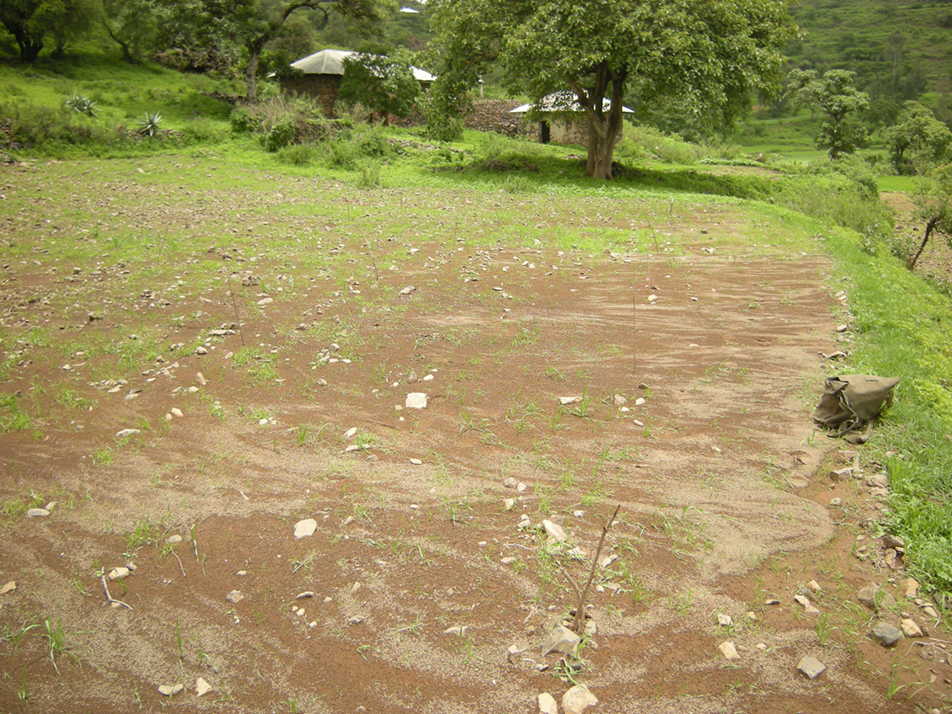 Conclusion en recommendations (case study)
SWC-measures should aim at increasing storage capacity, while at the same time increasing time for precipitation to infiltrate.

Approaches that address these requirements include, for example, tied ridging, the use of vegetation grass strips and controlled drainage of excess water.
Conclusion (methodology)
Gravimetric soil moisture data are effective to monitor the hydrological performance of land use systems. 

A rather complete picture can be provided in combination with additional meteorological data (rainfall; evaporation) and hydrological data (moisture retention; soil composition).